Créer des images mises en avantavec PowerPoint
Source : https://applecartlane.com/blog-featured-image/
Créer des images mises en avantavec PowerPoint
Source : https://applecartlane.com/blog-featured-image/
Vous pouvez changer les couleurs
Source : https://applecartlane.com/blog-featured-image/
Utilisez la « pipette »pour sélectionner une couleur de l’image
Source : https://applecartlane.com/blog-featured-image/
Reculez l’imageaprès l’avoir insérée
Source : https://applecartlane.com/blog-featured-image/
Recherchez l’expressionfeatured imagepour vous inspirer
Source : https://applecartlane.com/blog-featured-image/
exploitez les couleurs		de votre site
Source : https://applecartlane.com/blog-featured-image/
Il faut parfoisAJUSTERles objets, l’alignement, les retraits et la police.
Source : https://applecartlane.com/blog-featured-image/
Le choix de police y est pour beaucoup dans la qualité de vos images mises en avant
Source : https://applecartlane.com/blog-featured-image/
Vous pouvezdéplacer le cercleen fonction la photo
Source : https://applecartlane.com/blog-featured-image/
Le secret du succèS :belles images et typo
Source : https://applecartlane.com/blog-featured-image/
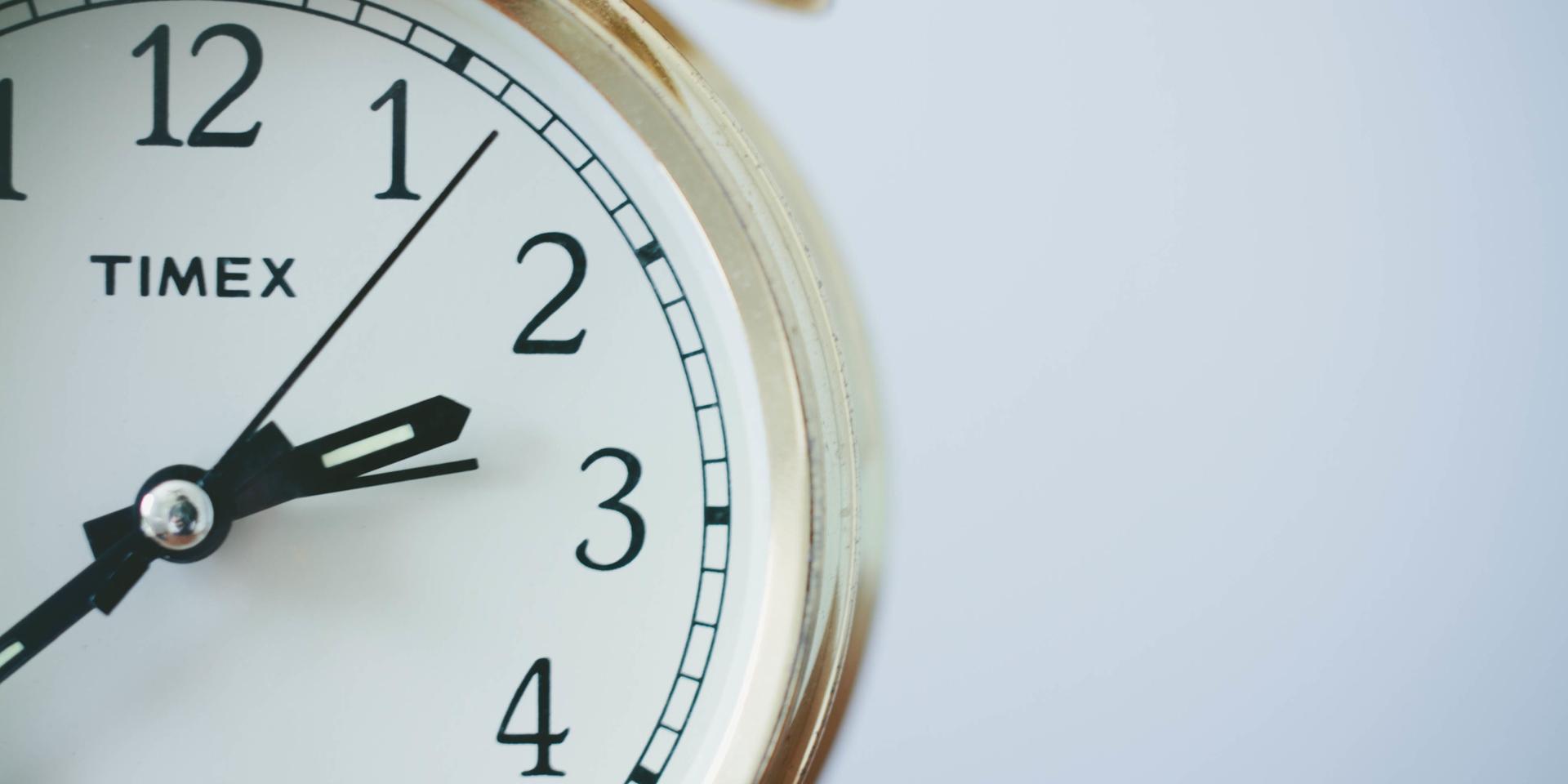 Il est temps d’apprendre à créervos propres dispositions!
Source : https://applecartlane.com/blog-featured-image/